Nederland waterland
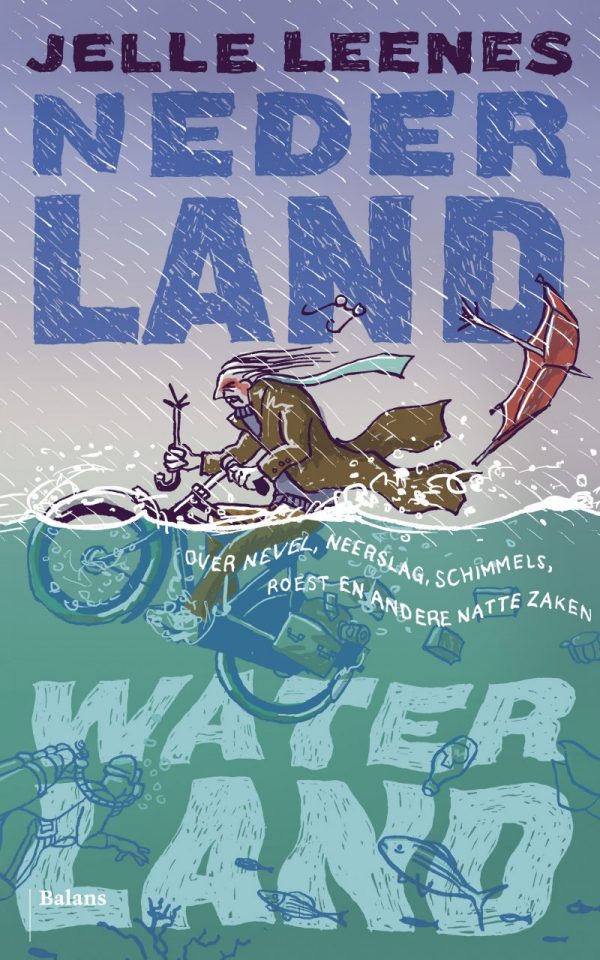 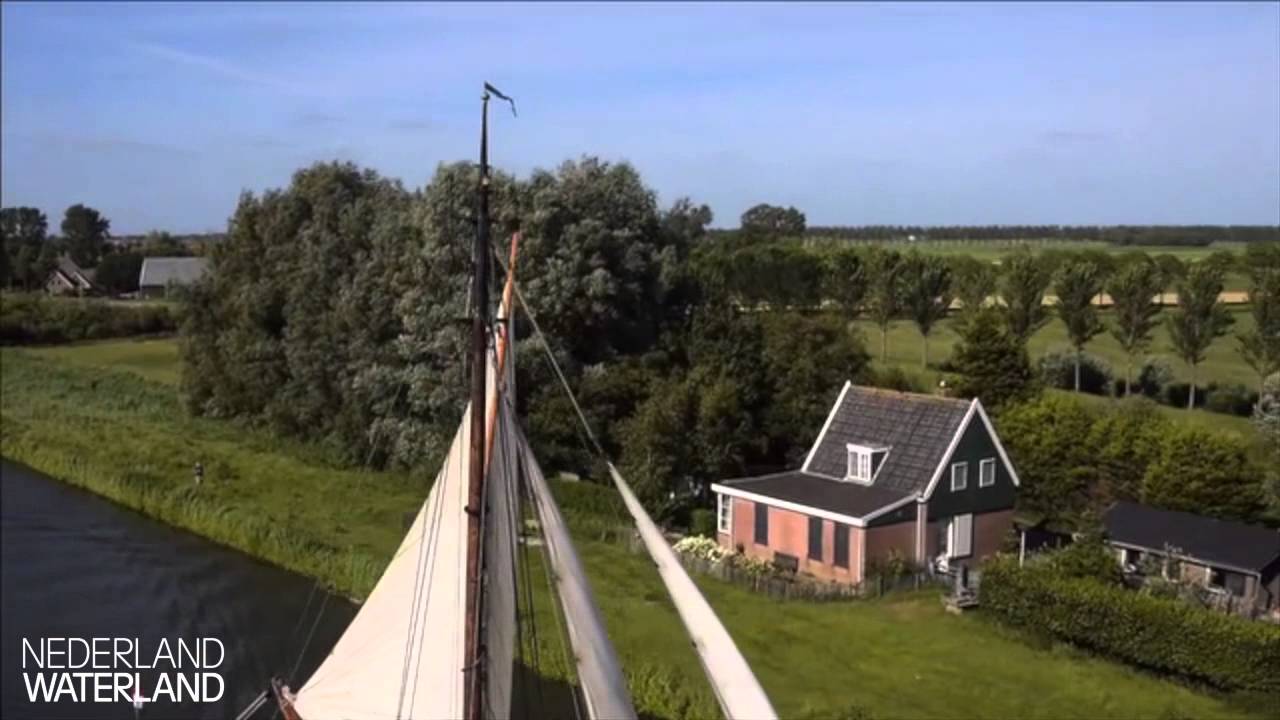 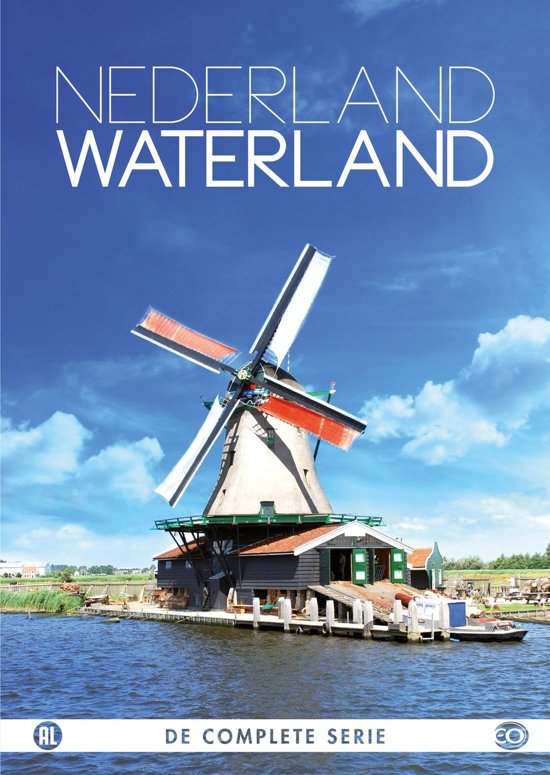 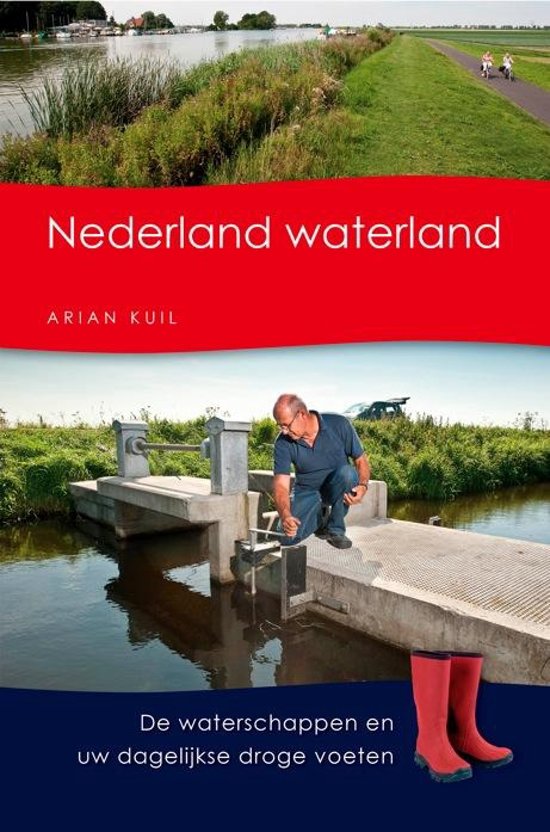 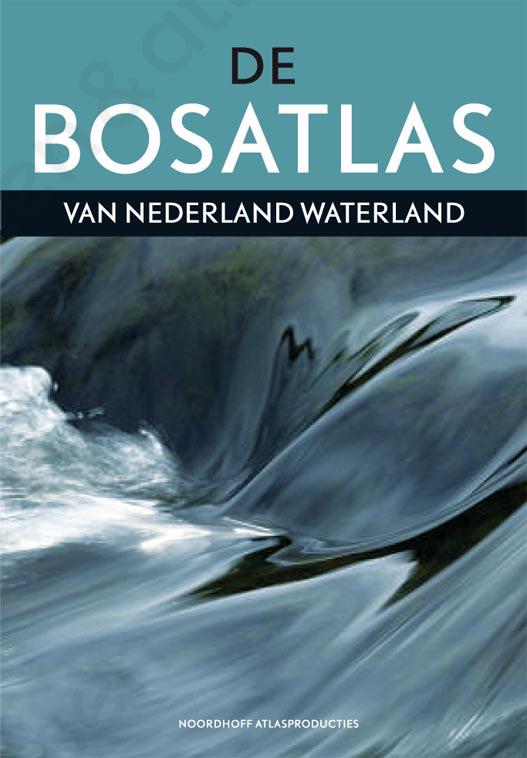 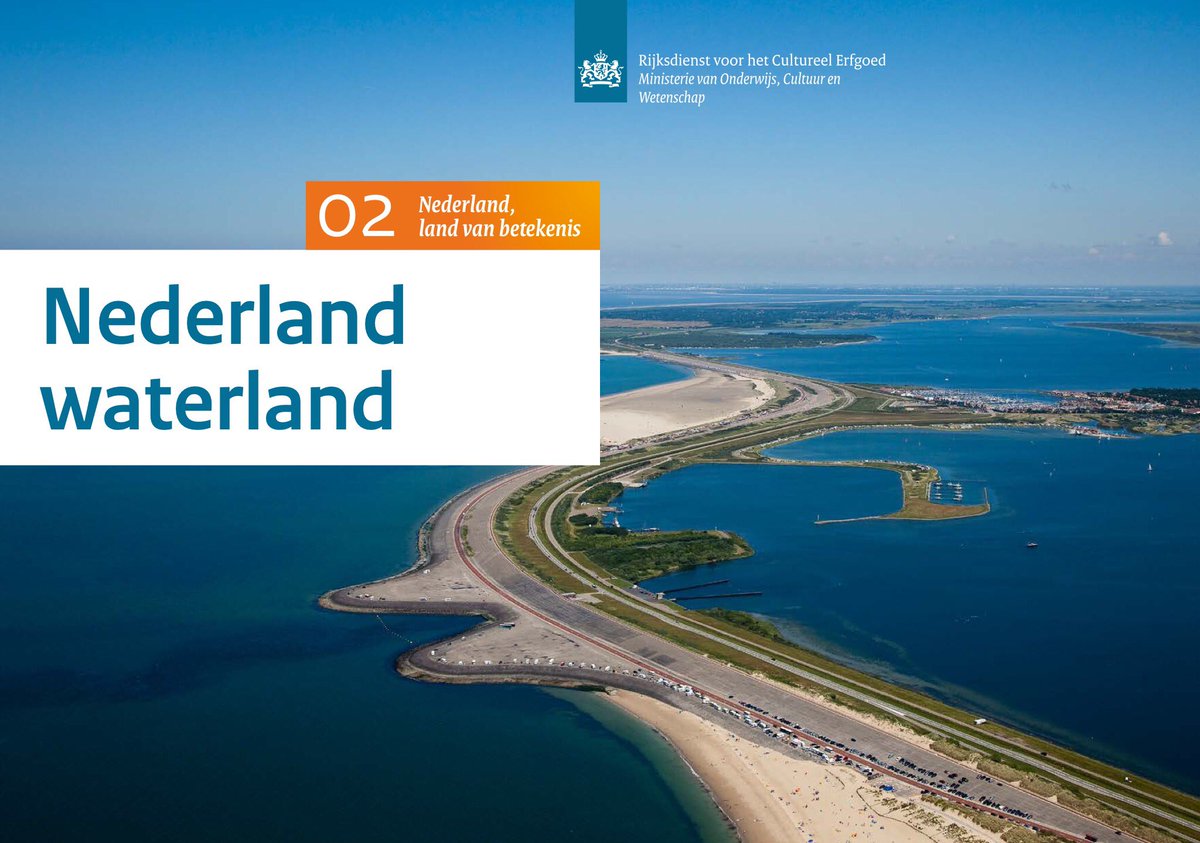 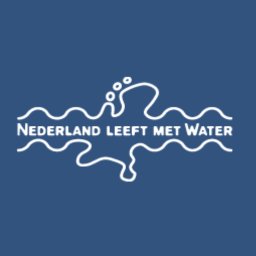 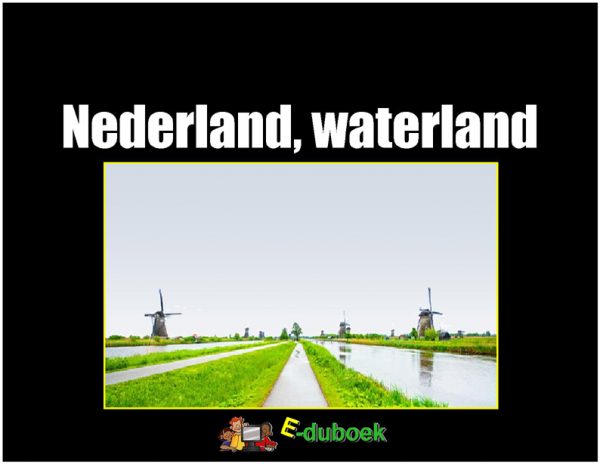 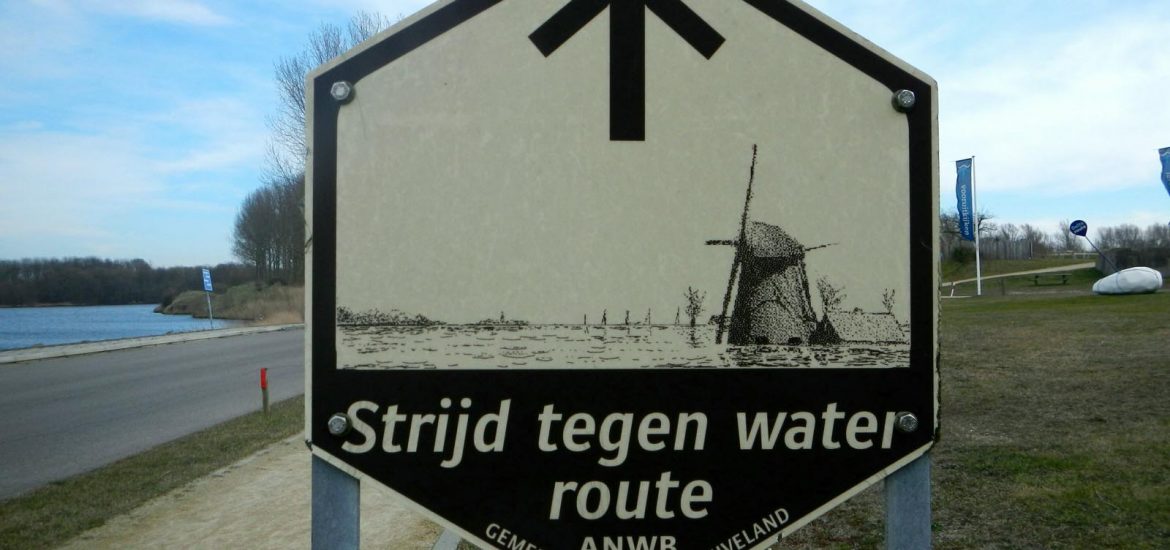 Nederland en de strijd tegen het water
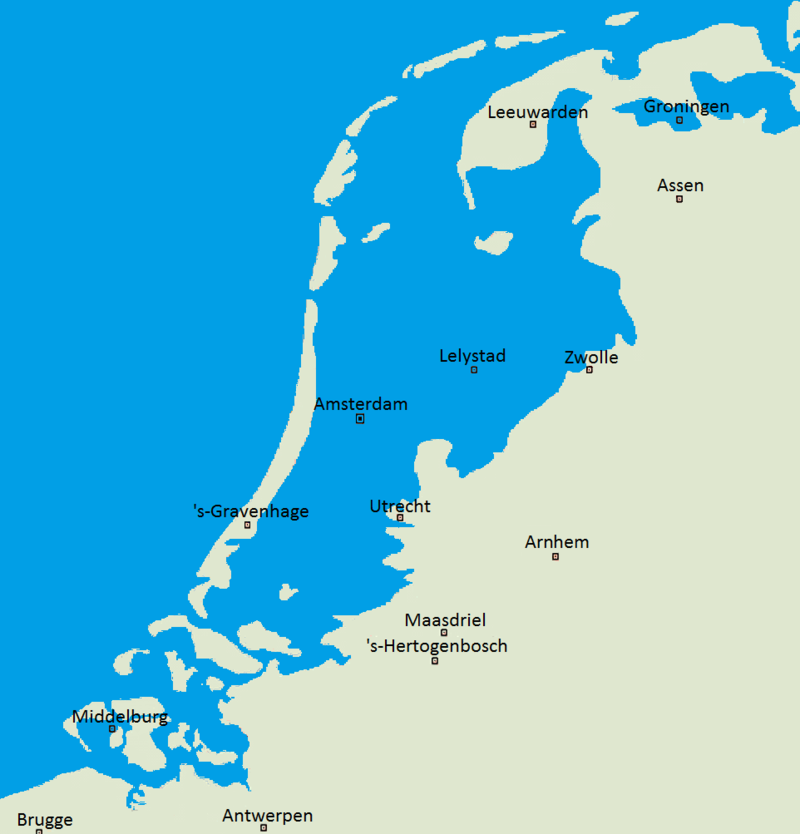 Nederland en het water
Geschiedenis van het landschap
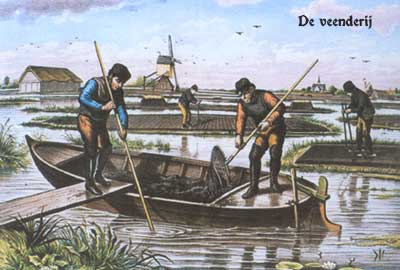 Filmpje over de geschiedenis van het landschap
Landschappen in Nederland
Het oude laagveenlandschap
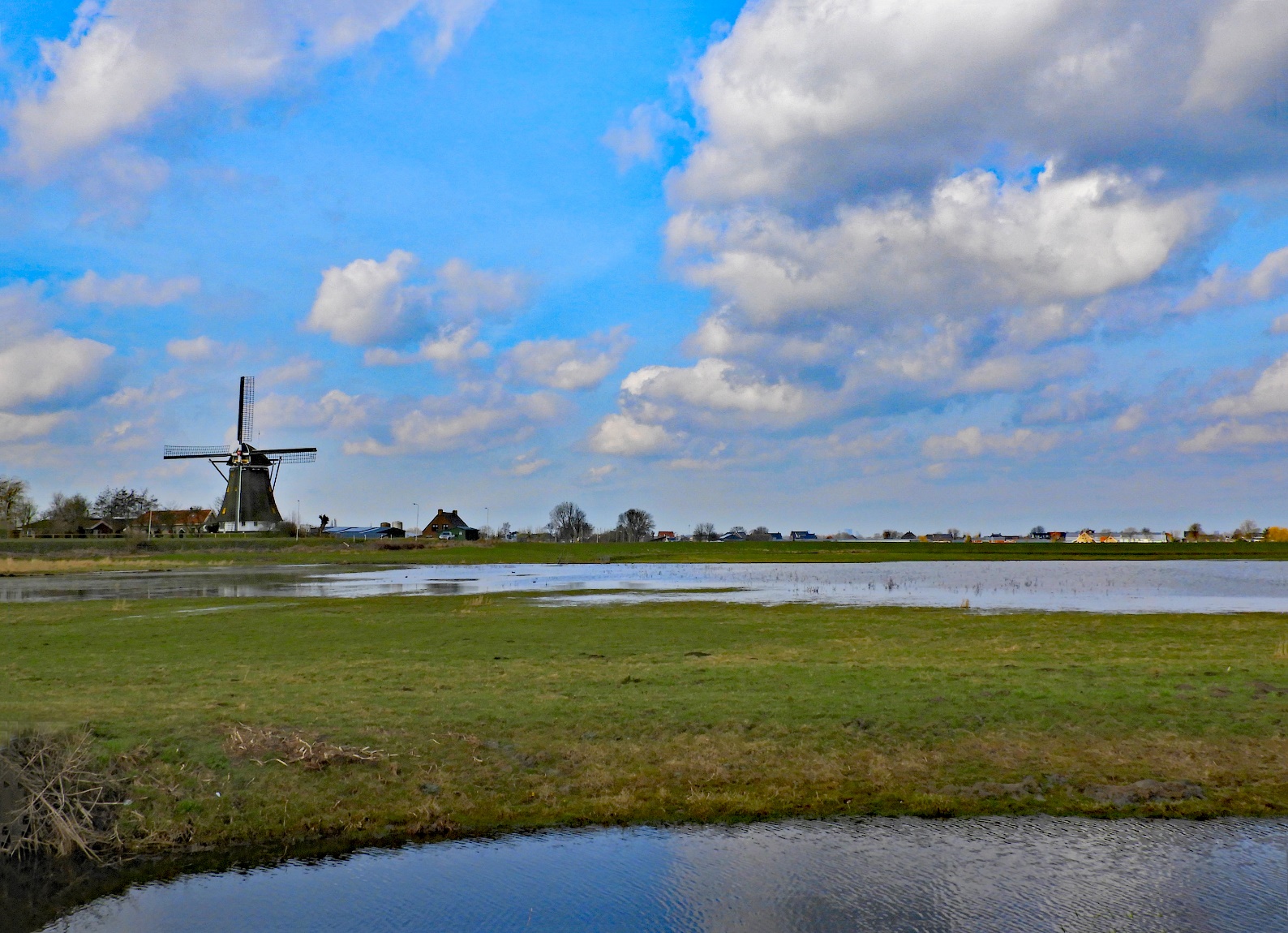 Filmpje over het ontstaan
van het landschap
Droogmakerijen
Filmpje over het droogmaken van het laagveen
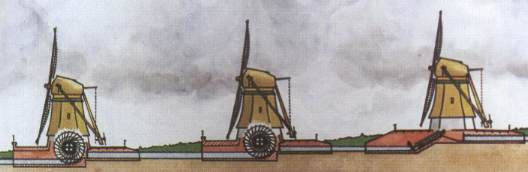 Een stukje Nederland op Google Maps